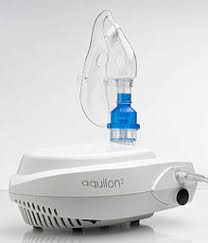 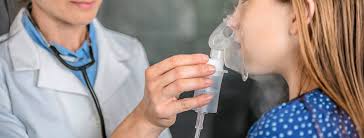 NEBULIZATION THERAPY
IMRAN IQBAL
CLINICAL INSTRUCTOR
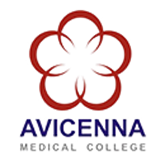 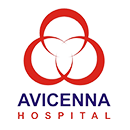 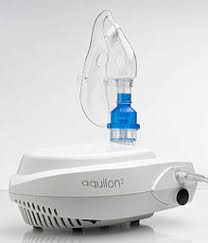 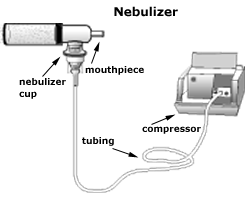 DEFINITION
Nebulization is the process of medication administration via inhalation.

It utilizes a nebulizer which transports medications to the lungs by means
of mist inhalation.
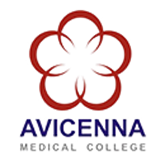 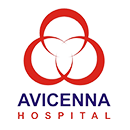 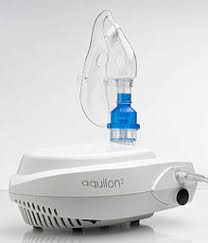 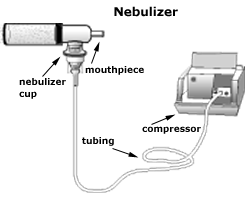 INDICATIONS
Nebulization therapy is used to deliver medications along the respiratory tract 
and is indicated to various respiratory problems and diseases such as:

 Bronchospasms

 Chest tightness

 Excessive and thick mucus secretions

 Respiratory congestions

 Pneumonia

 Atelectasis

 Asthma
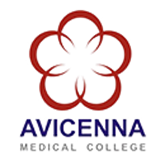 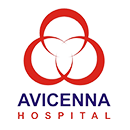 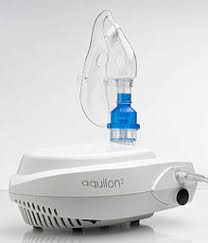 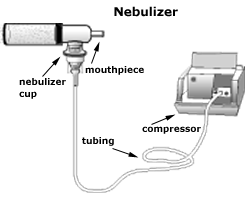 CONTRA-INDICATIONS
In some cases, nebulization is restricted or avoided due to possible untoward results or rather decreased effectiveness such as:

 Patients with unstable and increased blood pressure

 Individuals with cardiac irritability (may result to dysrhythmias)

 Persons with increased pulses

 Unconscious patients (inhalation may be done via mask but the therapeutic effect 
  may be significantly low)
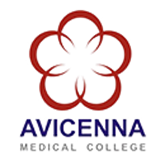 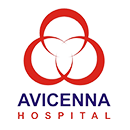 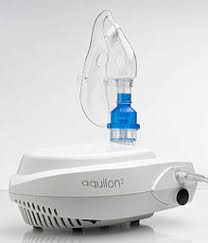 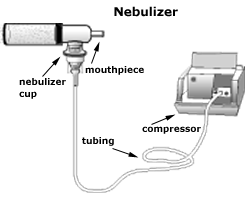 EQUIPMENTS
Nebulizer and nebulizer connecting tubes

 Compressor oxygen tank

 Mouthpiece/mask

 Respiratory medication to be administered

 Normal saline solution
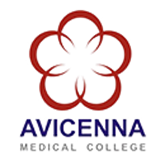 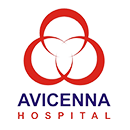 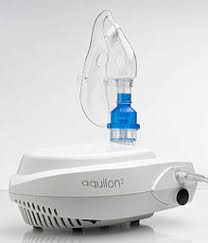 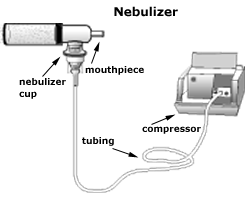 NEBULIZER
WITH CONNECTING TUBE
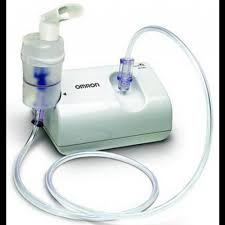 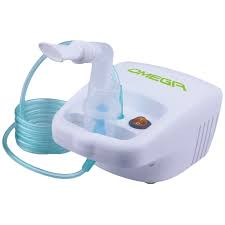 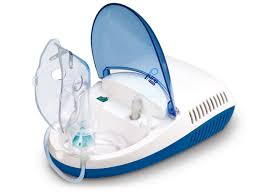 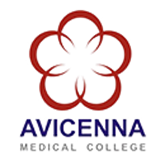 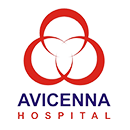 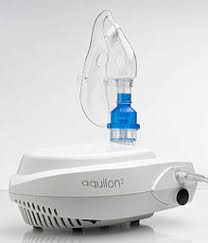 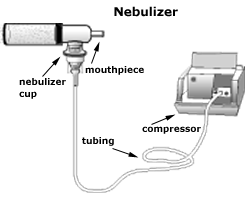 COMPRESSOR O2 TANK
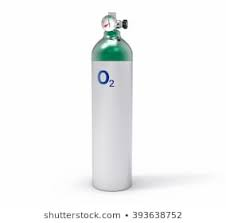 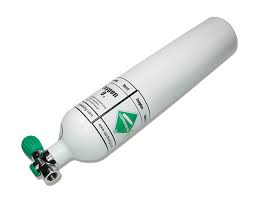 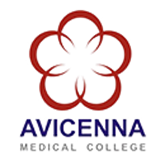 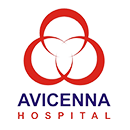 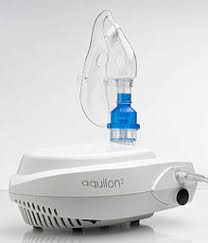 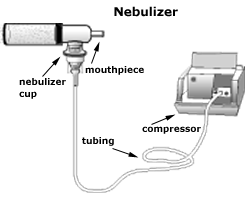 MOUTH PIECE/MASK
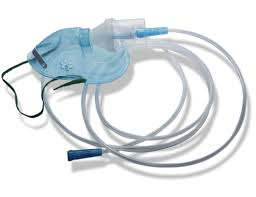 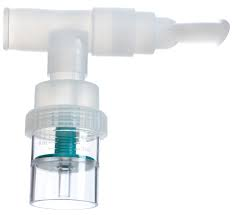 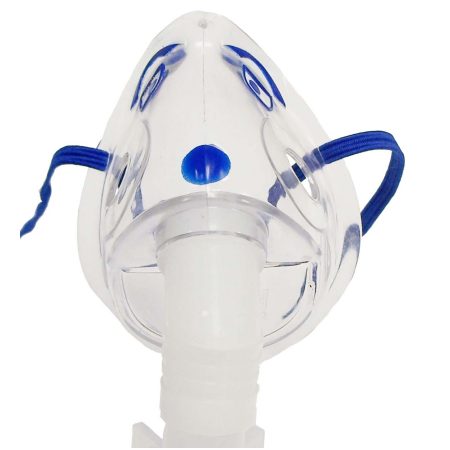 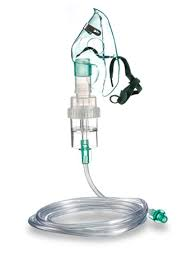 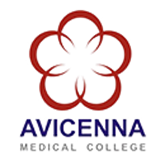 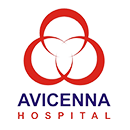 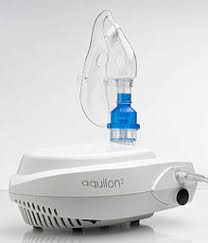 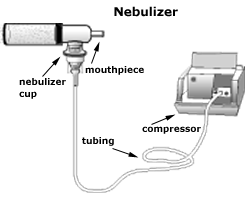 RESPIRATORY MEDICATION
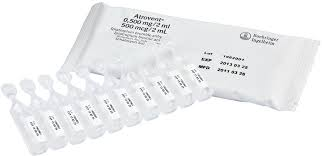 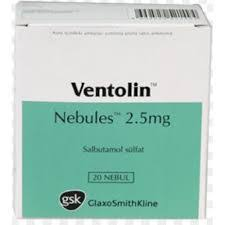 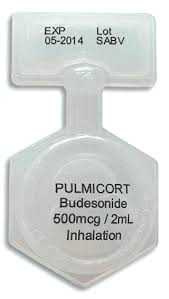 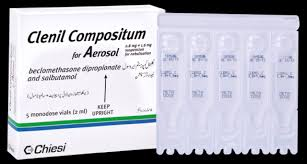 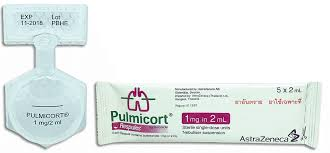 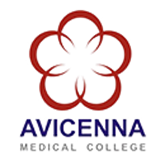 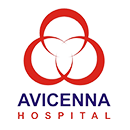 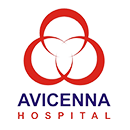 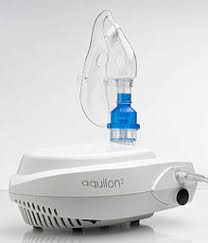 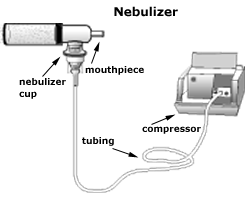 NORMAL SALINE 
SOLUTION
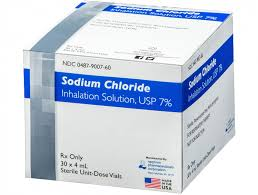 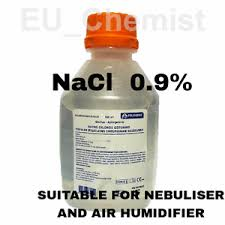 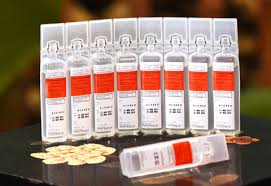 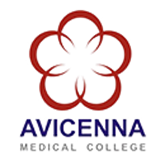 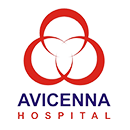 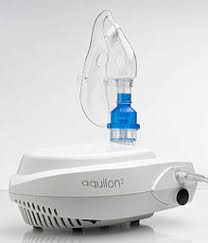 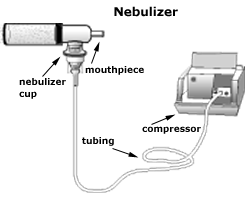 PROCEDURE
Position the patient appropriately, allowing optimal ventilation.

Assess and record breath sounds, respiratory status, pulse rate and other significant respiratory functions.

Teach patient the proper way of inhalation:

Slow inhalation through the mouth via the mouthpiece

Short pause after the inspiration

Slow and complete exhalation

Some resting breaths before another deep inhalation
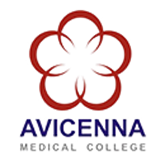 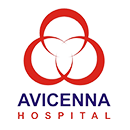 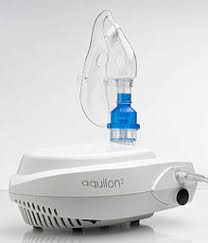 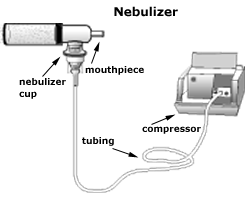 PROCEDURE
Prepare equipments at hand

Check doctor’s orders for the medication, prepare thereafter

Place the medication in the nebulizer while adding the amount 
   of saline solution ordered.

Attach the nebulizer to the compressed gas source

Attach the connecting tubes and mouthpiece to the nebulizer
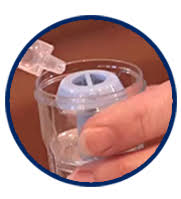 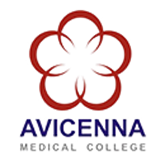 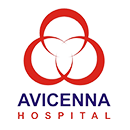 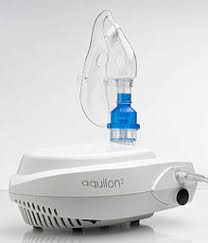 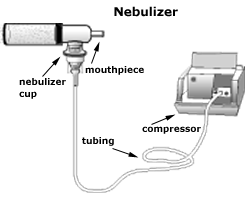 PROCEDURE
Turn the machine on (notice the mist produced by the nebulizer) 

 Offer the nebulizer to the patient, offer assistance until he is able to perform proper inhalation 
(if unable to hold the nebulizer [Pediatric/geriatric/special cases], replace the mouthpiece with mask

Continue until medication is consumed
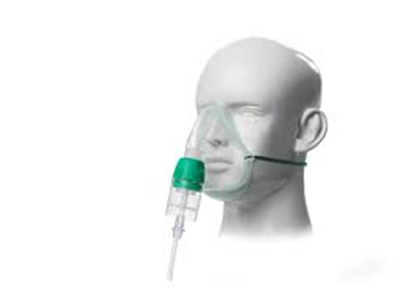 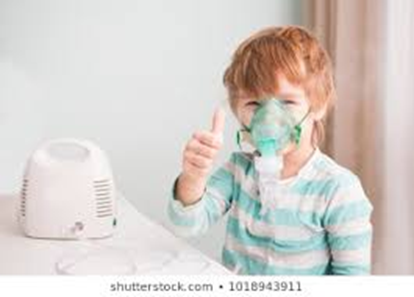 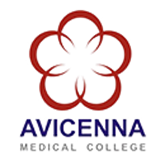 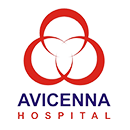 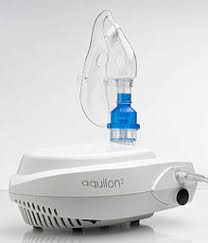 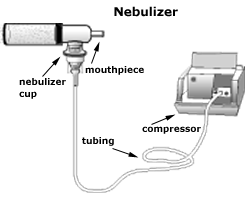 PROCEDURE
Reassess patient status from:

 Breath sounds.

 Respiratory status.

Pulse rate and other significant respiratory functions needed. 

Compare and record significant changes and improvement.

Refer if necessary

Attend to possible side effects and inhalation reactions
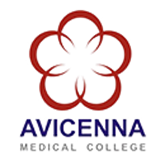 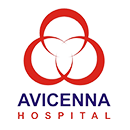 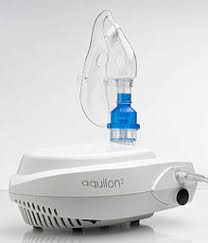 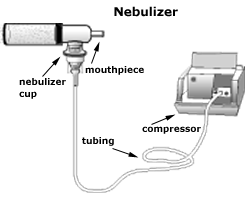 COMPLICATIONS
Possible effects and reactions after nebulization therapy are as follows:
 Palpitations

 Tremors

 Tachycardia

 Headache

 Nausea

 Bronchospasms (too much ventilation may result or exacerbate   
  bronchospasms)
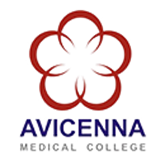 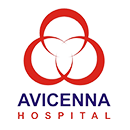 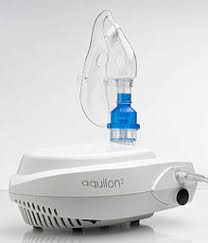 PATIENT’S TEACHING
As nurses, it is important that we teach the patients the proper way of doing the therapy to facilitate effective results and prevent complications (demonstration is very useful). 


Emphasize compliance to therapy and to report untoward symptoms immediately for apposite intervention
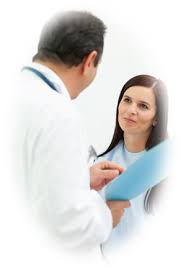 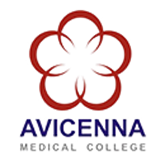 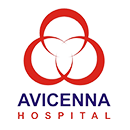 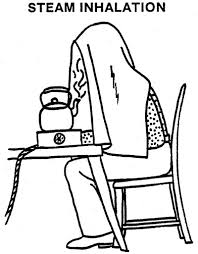 Steam inhalation
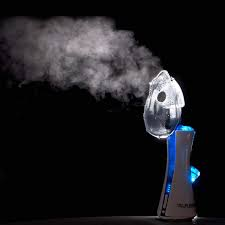 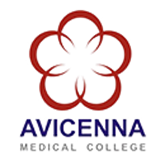 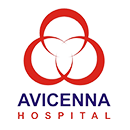 DEFINITION
Steam inhalation is one of the most widely used home remedies to soothe and open the nasal passages and get relief from the symptoms of a cold or sinus infection.
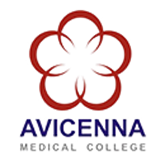 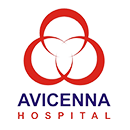 EXPLANATION
Also called steam therapy, it involves the inhalation of water vapour. 

The warm, moist air is thought to work by loosening the mucus in the nasal passages, throat, and lungs. 

This may relieve symptoms of inflamed, swollen blood vessels in your nasal passages.
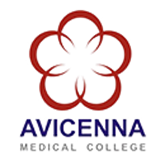 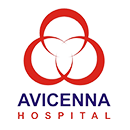 INDICATIONS
Steam inhalation may provide some temporary relief from the symptoms of:

 common cold

 The flu (influenza)

 Sinus infections (infectious sinusitis)

 Bronchitis

 Nasal allergies
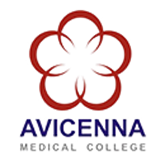 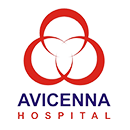 INDICATIONS
Headache

 Congested (stuffy) nose

 Throat irritation

 Breathing problems caused by airway congestion

 Dry or irritated nasal passages

 Cough
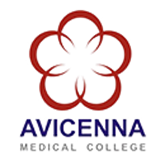 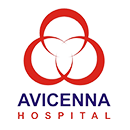 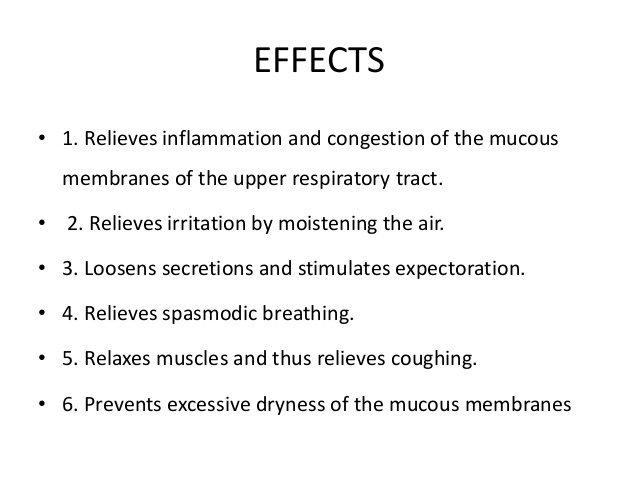 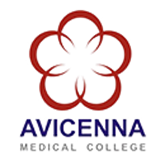 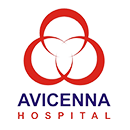 EQUIPMENTS
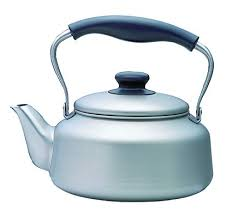 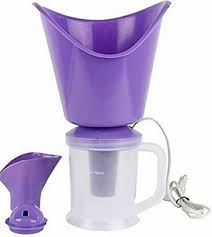 You’ll need the following materials:

  A large bowl

 Water

 A pot or kettle and a stove or microwave for heating up water

 Towel

 Bed sheet

 Tissue paper
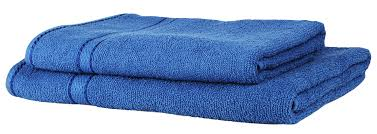 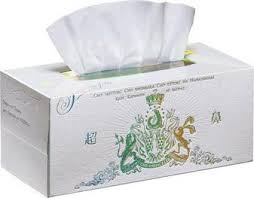 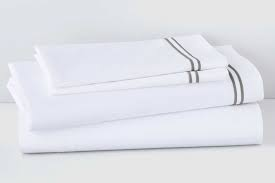 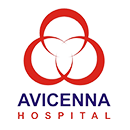 procedure
Heat up the water to boiling.

Carefully pour the hot water into the bowl.

Drape the towel over the back of your head.

Turn on a timer.

Shut your eyes and slowly lower your head toward the hot water until you’re about 8 to 12 inches away from the water. Be extremely careful to avoid making direct contact with the water.


Inhale slowly and deeply through your nose for at least two to five minutes.
Don’t steam longer than 10 to 15 minutes for each session. 

However, you can repeat steam inhalation two or three times per day if you’re still having symptoms.
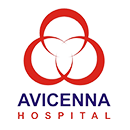 Side effects
Steam inhalation is considered a safe home remedy if done right, but it’s very possible to hurt yourself unintentionally if you’re not careful.

There’s a risk of scalding yourself if you make contact with the hot water.


The biggest risk is accidentally knocking over the bowl of hot water into your lap, which can cause severe burns in sensitive areas.
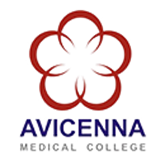 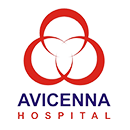 Side effects
Like many home remedies, always proceed with a grain of salt. What works for one person might not work for you.


If you experience any discomfort, pain, or irritation from using steam therapy, stop using it and look for other ways to alleviate your symptoms.


If you’re feeling under the weather for more than a week or have severe symptoms, make an appointment to see your doctor.
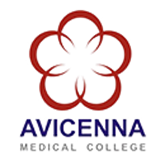 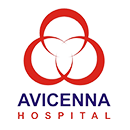 Points to be remember
To avoid burns:

 Make sure the bowl of hot water is on a level, sturdy surface and can’t be knocked over.

 Don’t shake or lean on the bowl.

 Avoid allowing the steam to make contact with your eyes. Your eyes should be closed and 
  directed away from the steam.

 Keep the bowl of hot water out of reach of children or pets.
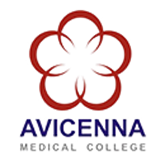 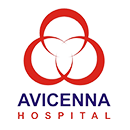 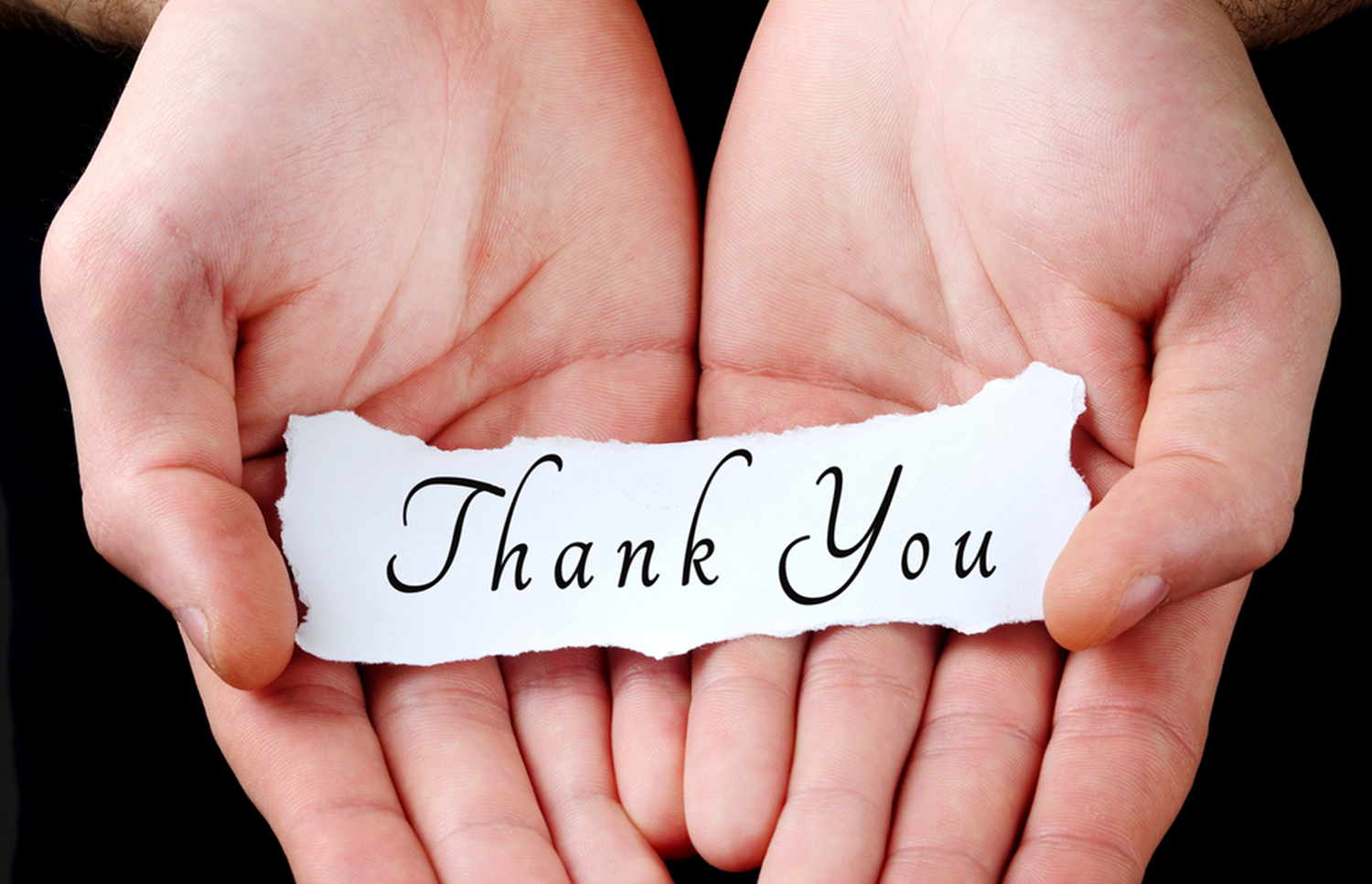 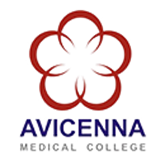 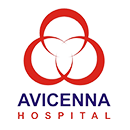